IX TAYSAD AFTERMARKET CONFERENCEIstanbul, 25.May 2018
AFTERMARKET OVERVIEW
EUROPE G5 / TURKEY / RUSSIA / AFRICA
Zoran Nikolic, Managing Director
About wolk after sales experts
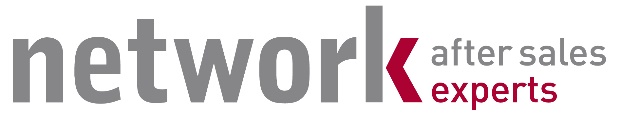 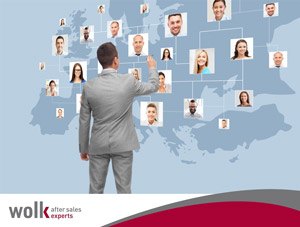 Zagreb
Sofia
Brussels
Stuttgart
Rome
London
Zurich
Amsterdam
Bucharest
Management consultancy specialized in the automotive aftermarket in Europe
Established 1994
Based in Germany
International alliance of 10 after sales consulting companies
Stockholm
Istanbul
Berlin
Milan
Frankfurt
Lisboa
Casablanca
Hamburg
Budapest
Moscow
Berlin
Barcelona
Belgrade
Prague
Madrid
Vienna
Zurich
Toglliatti
Munich
Warsaw
Riga
Kyiv
Paris
Aftermarket sales and marketing services
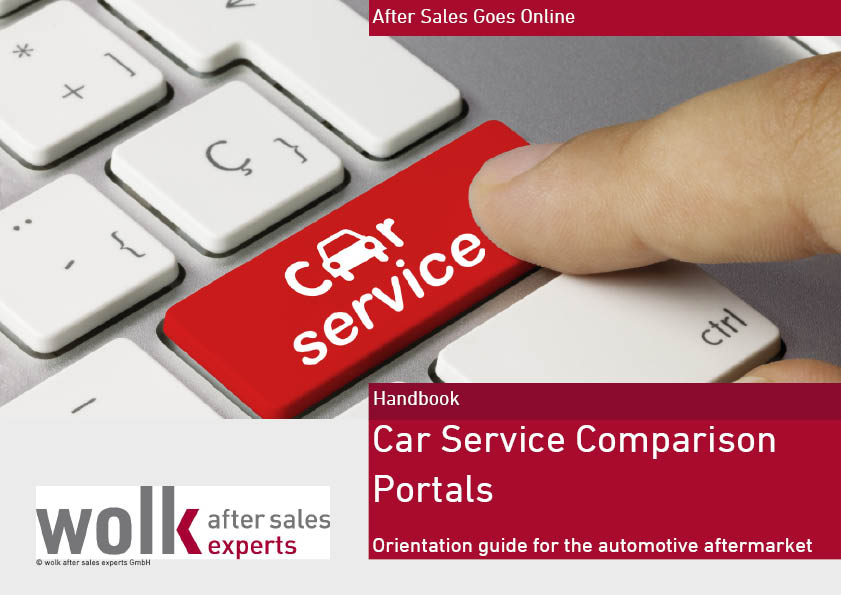 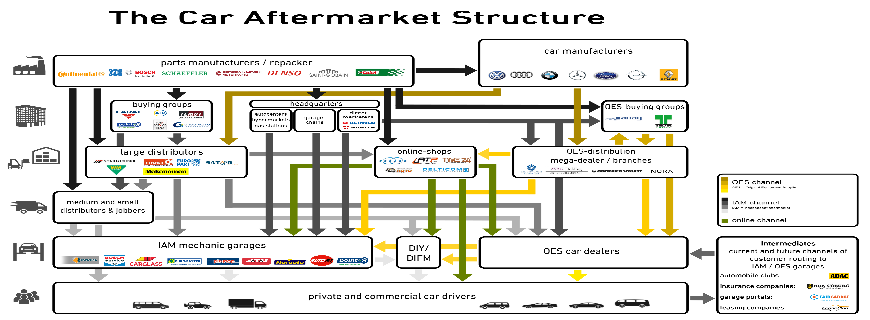 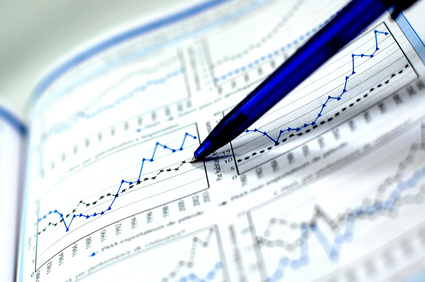 Aftermarket Studies / Databases
Aftermarket Wall Charts
Tailored market research
Marketing / Sales Concepts
Aftermarket Strategies
Workshops
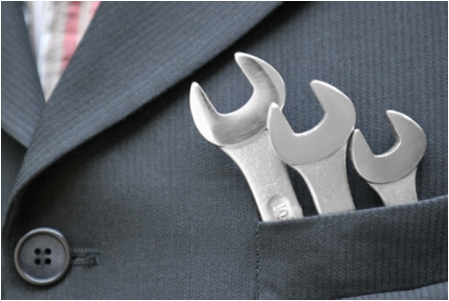 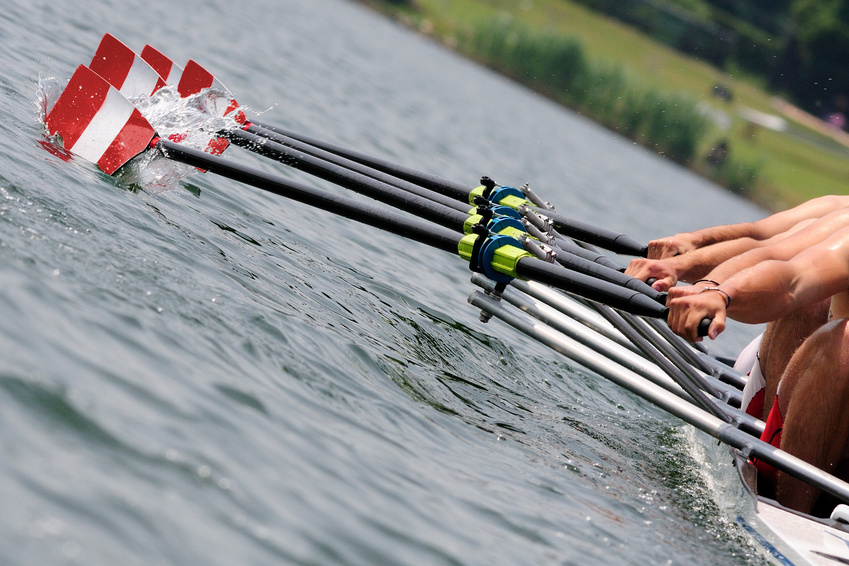 Training / coaching
Performance improvement
Active sales team
Agenda
1
What influences the Aftermarket today?
2
Aftermarket Facts & Figures
Europe G5
Turkey
Russia
Africa
4
Conclusions & Outlook
Aftermarket structure in Europe
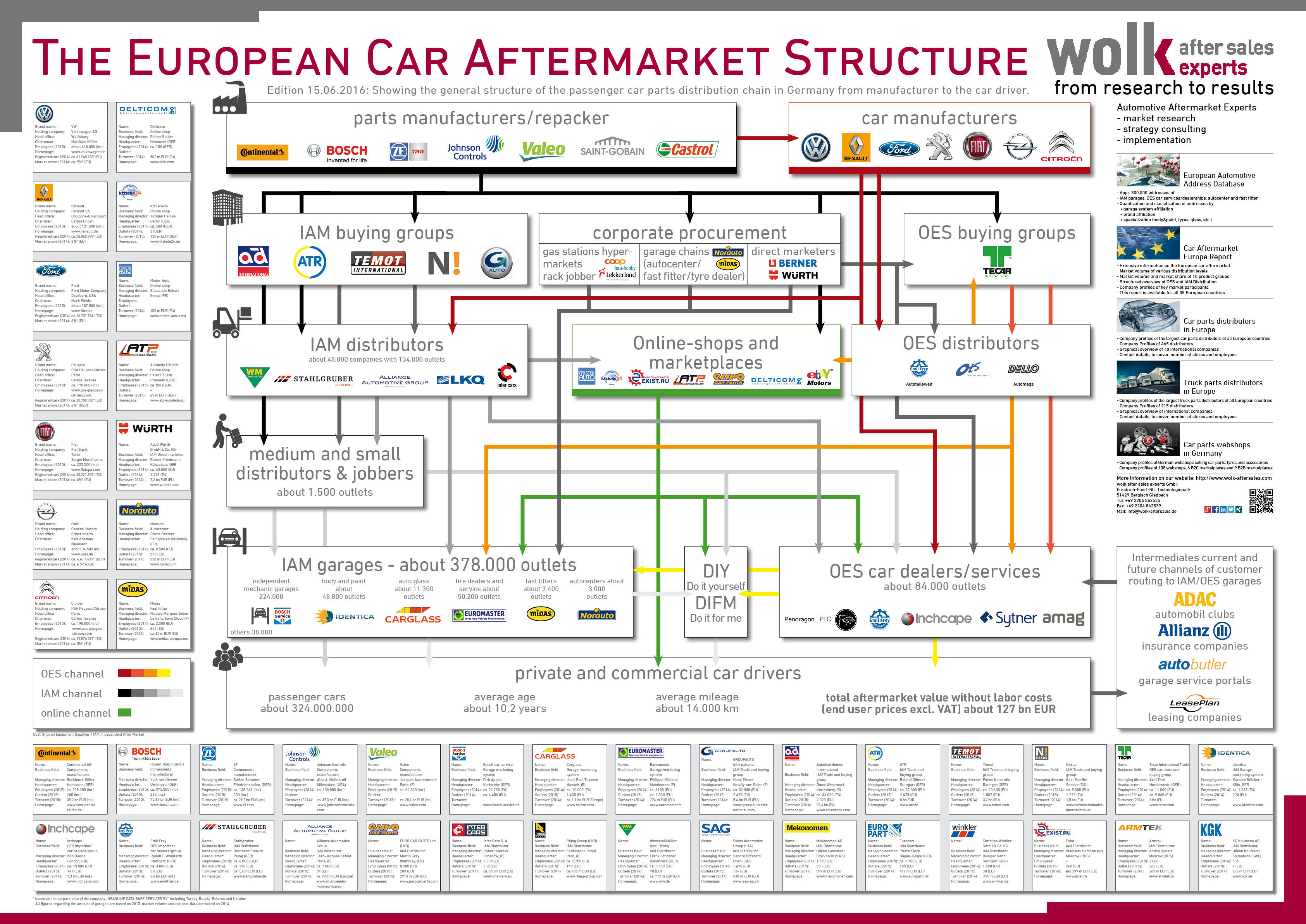 GenEral Influence FactOrs
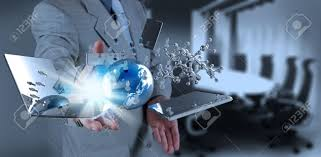 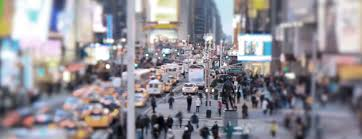 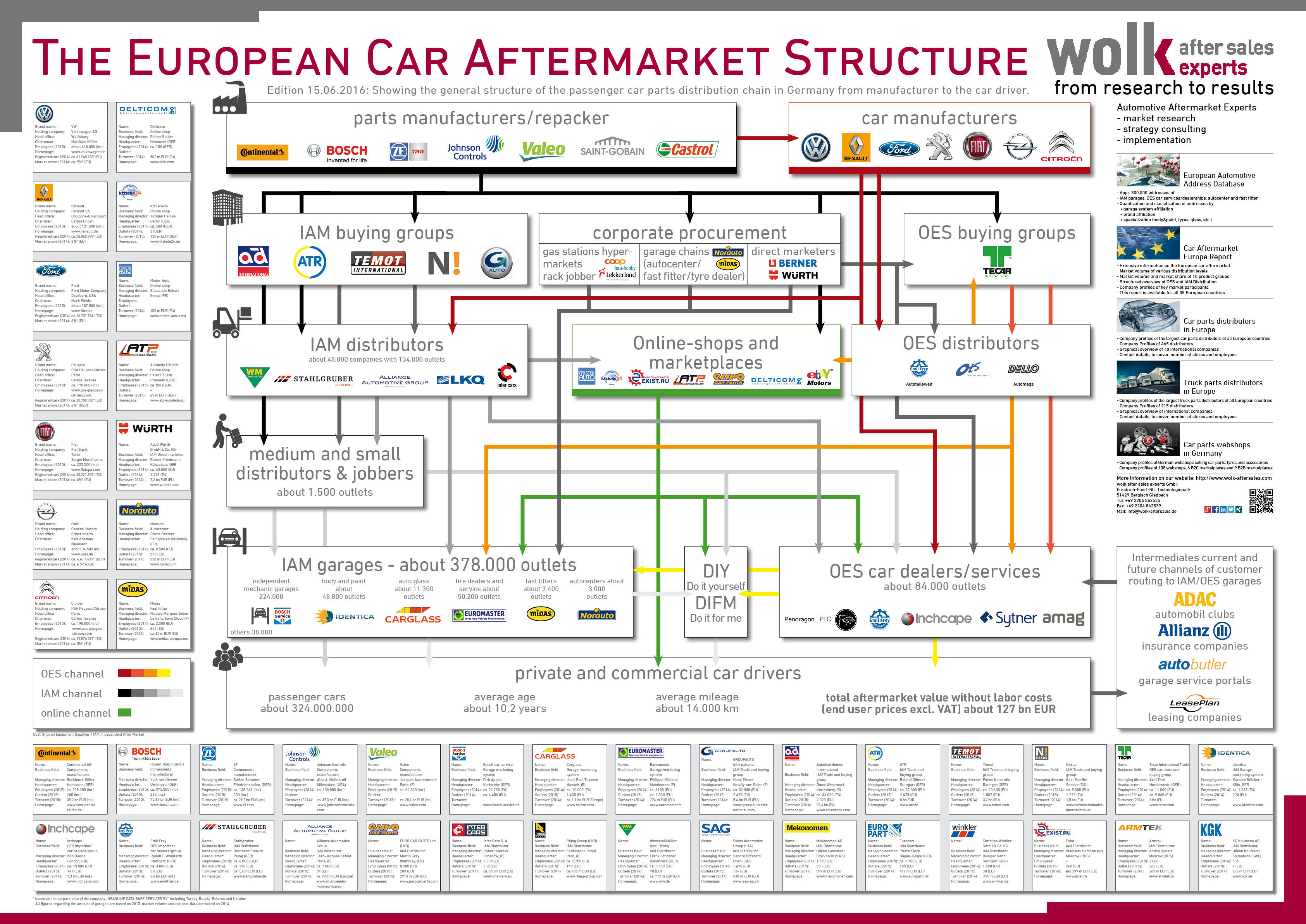 Society
Urbanisation
Shareconomy
Environmental awareness
Fast pace 
Pluralization/complexity
Technologies
Digital transformation / IOT
Alternative powertrain
Connected car
Assistance systems
3D Print
artificial intelligence AI
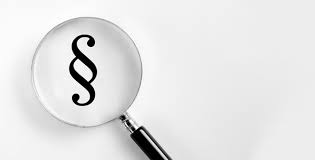 Market players
New players - Intermediates
Concentration process
Globalization
Legislation
BER
E/B/S Call
CO2
Agenda
1
What influences the Aftermarket today?
2
Aftermarket Facts & Figures
Europe G5
Turkey
Russia
Africa
4
Conclusions & Outlook
Global view on vehicle park – forecast
+39%
Growth velocity:
1,3 cars per second
+54%
+23%
+39%
Evolution vehicles in operation below 7.5 tons. Source: Tec Alliance, wolk after sales experts
[Speaker Notes: By 2020, the number of cars is expected to increase to more than 1.3 billion, particularly in the Asian region, the private ownership of vehicles will increase substantially.

By 2025, the world stock of vehicles is expected to increase to more than 1.5 billion.]
Nine clusters of the European aftermarket
UK, IE, BE, NL
DE, AT, CH
DK, SE, NO, FI
14,3% of the European  car park
16,5% of the European  car park
4,0% of the European  car park
20,6% of the total aftermarket volume
5,9% of the total aftermarket volume
17,1% of the total aftermarket volume
FR, ES, PT, IT
EE, LV, LT, PL
RO, BG, TR
29,3% of the European  car park
7,3% of the European  car park
6,0% of the European  car park
29,4% of the total aftermarket volume
5,6% of the total aftermarket volume
5,0% of the total aftermarket volume
RU, BY, UA
AL, BA, HR, RS, MK, GR
CZ, HU, SK, SI
3,1% of the European  car park
3,5%  of the European  car park
16,1% of the European  car park
11,4% of the total aftermarket volume
2,3% of the total aftermarket volume
2,8% of the total aftermarket volume
Comparison and ranking Europe vs. Africa 
GDP per Capita in US $
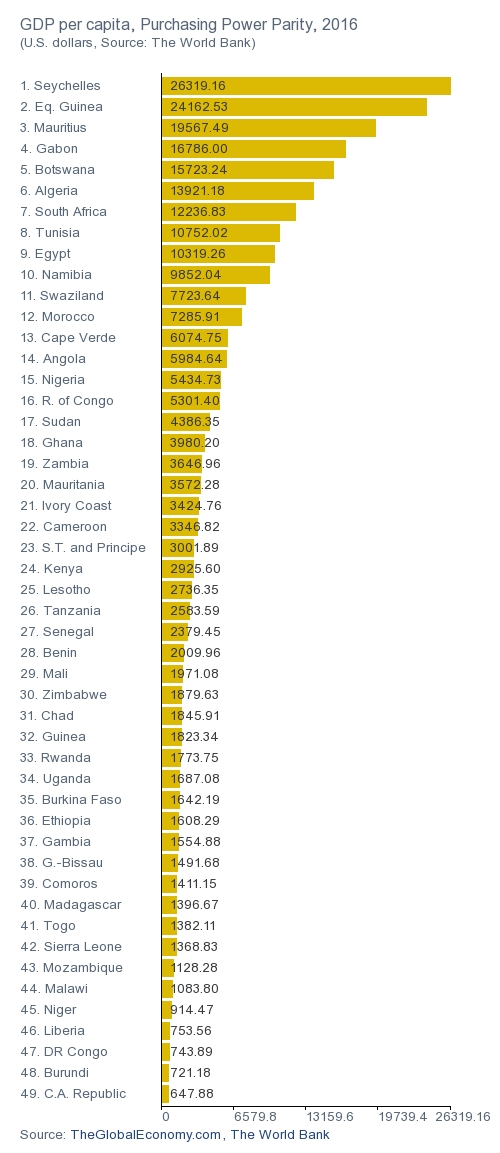 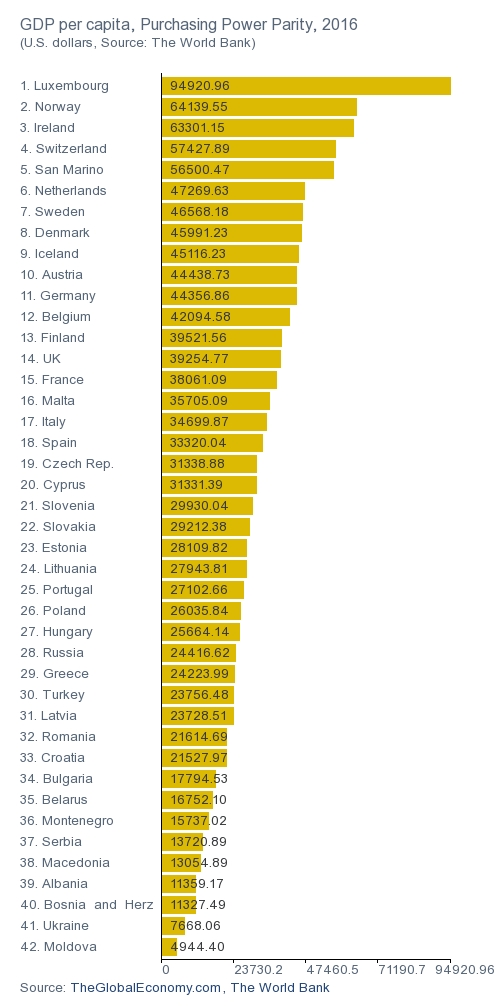 Africa
Europe
Key figures Car Aftermarket in Europe G5
TOTAL aftermarket volume4 in bn EUR in Europe G5:
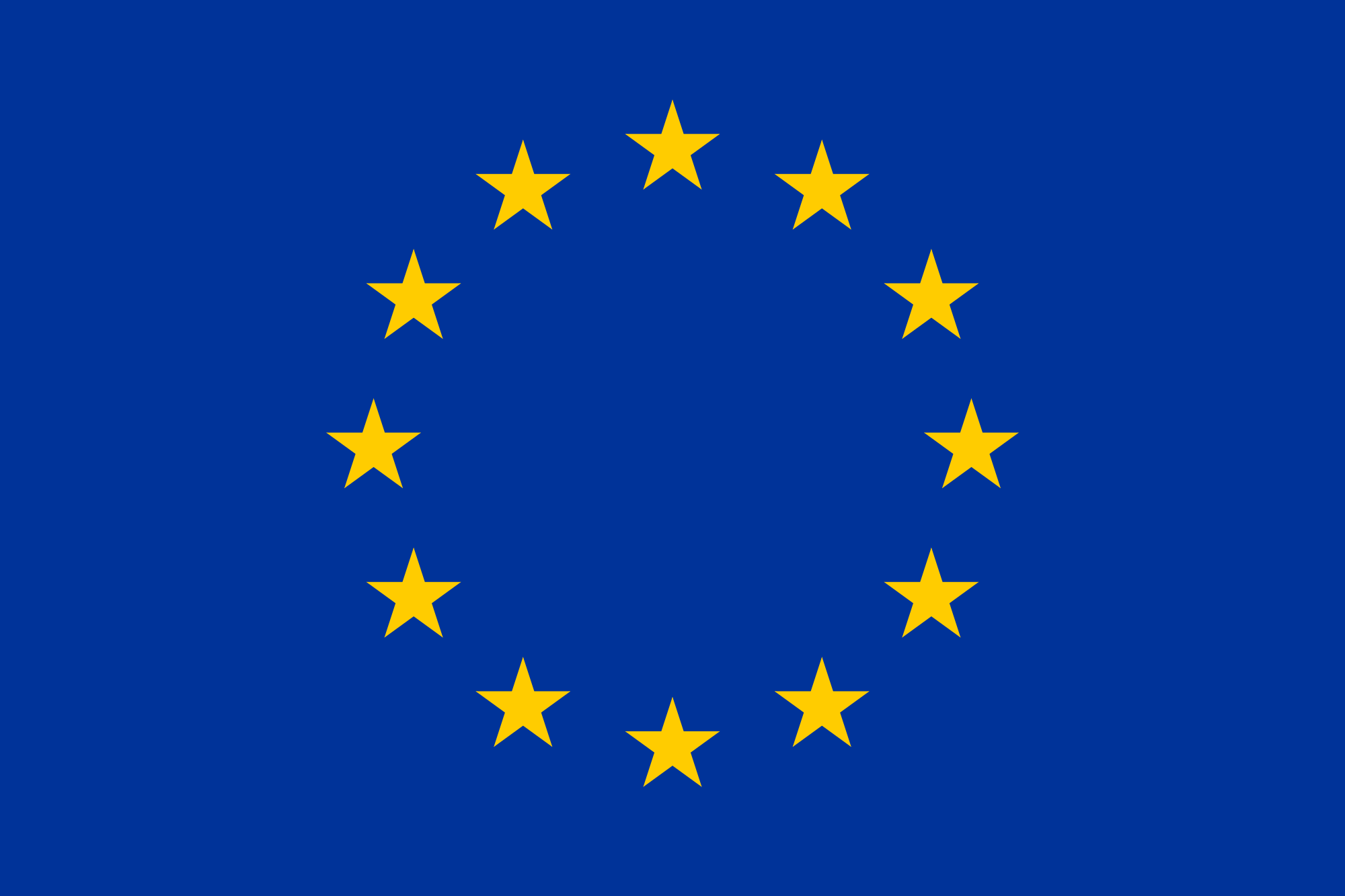 Car park: 167,2 m cars1
73,1 bn. €
Car density: 526 cars per 1.000 inhabitants
Ø age of car park: 9,8 years
Aftermarket volume by 10 product groups in Europe G5:
IAM parts wholesalers: 8.5412
∑=21,6 bn EUR
∑=6,5 bn EUR
# workshop outlets3: 214.261
∑=8,4 bn EUR
∑=3,3 bn EUR
437 EUR per car per year
∑=10,2 bn EUR
statistics
∑=5,8 bn EUR
19 IAM workshop outlets per wholesaler
∑=2,6 bn EUR
∑=2,5 bn EUR
∑=10,2 bn EUR
1.034 cars per IAM workshop
∑=2,0 bn EUR
1 only passenger cars; ² number of companies; ³ IAM+OES workshops incl. specialists; number of outlets;  4 Only material for passenger cars at end consumer prices  excl. VAT. 2016 = estimated
Key figures Car Aftermarket in Turkey
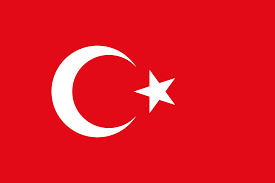 3,8 bn. €
TOTAL aftermarket volume4 in bn EUR in Turkey:
Car park: 12,0 m cars1
Car density: 141 cars per 1.000 inhabitants
Ø age of car park: 9,6 years
Aftermarket volume by 10 product groups in Turkey:
IAM parts wholesalers: 4.1142
∑=1,2 bn EUR
∑=0,5 bn EUR
# workshop outlets3: 29.863
∑=0,5 bn EUR
statistics
∑=0,4 bn EUR
314 EUR per car per year
∑=0,4 bn EUR
∑=0,3 bn EUR
6 IAM workshop outlets per wholesaler
∑=0,2 bn EUR
∑=0,1 bn EUR
∑=0,1 bn EUR
403 cars per IAM workshop
∑=0,1 bn EUR
1 only passenger cars; ² number of companies; ³ IAM+OES workshops incl. specialists; number of outlets;  4 Only material for passenger cars at end consumer prices  excl. VAT. 2016 = estimated
Key figures Car Aftermarket in Russia
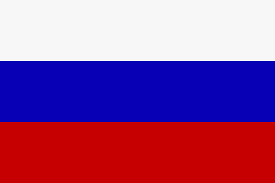 10,4 bn. €
TOTAL aftermarket volume4 in bn EUR in Russia:
Car park: 40,9 m cars1
Car density: 280 cars per 1.000 inhabitants
Ø age of car park: 9,9 years
Aftermarket volume by 10 product groups in Russia:
IAM parts wholesalers: 15.803
∑=6,0 bn EUR
∑=0,7 bn EUR
# workshop outlets3: 54.509
∑=0,6 bn EUR
statistics
∑=0,4 bn EUR
255 EUR per car per year
∑=1,2 bn EUR
∑=0,7 bn EUR
3 IAM workshop outlets per wholesaler
∑=0,2 bn EUR
∑=0,2 bn EUR
∑=0,3 bn EUR
806 cars per IAM workshop
∑=0,1 bn EUR
1 only passenger cars; ² number of companies; ³ IAM+OES workshops incl. specialists; number of outlets;  4 Only material for passenger cars at end consumer prices  excl. VAT. 2016 = estimated
Key figures Car Aftermarket in Africa
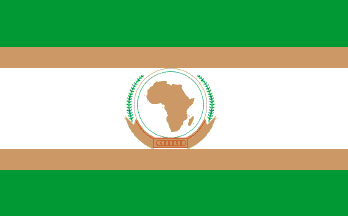 8,7 bn. €
TOTAL aftermarket volume4 in bn EUR in Africa:
Car park: 33,5 m cars1
Car density: 39 cars per 1.000 inhabitants
Aftermarket volume in Mio. EUR in selected markets in Africa:
Ø age of car park: > 13 years
IAM parts wholesalers: 4.000
# workshop outlets3: 21.800
statistics
257 EUR per car per year
4 IAM workshop outlets per wholesaler
2.134 cars per IAM workshop
1 only passenger cars; ² number of companies; ³ IAM+OES workshops incl. specialists; number of outlets;  4 Only material for passenger cars at end consumer prices  excl. VAT. 2016 = estimated
Agenda
1
What influences the Aftermarket today?
2
Aftermarket Facts & Figures
Europe G5
Turkey
Russia
Africa
4
Conclusions & Outlook
Conclusions
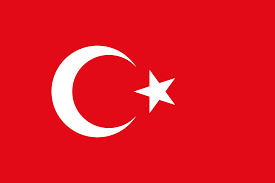 Expenditures per car
400 €
Market development line
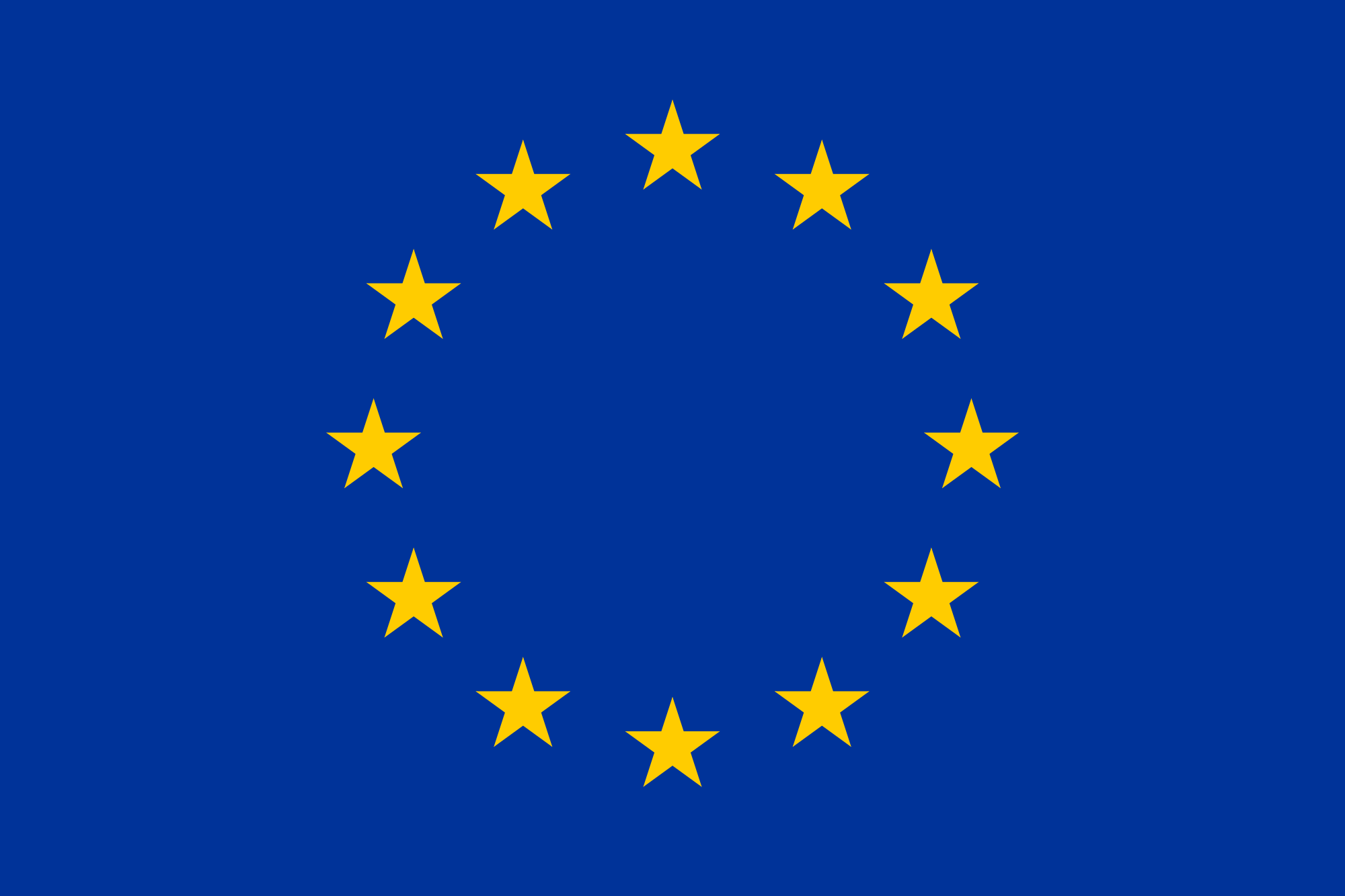 300 €
200 €
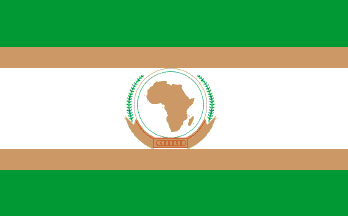 Europe 5
Turkey
Russia
Africa
Developed and saturated markets
Strong consolidation process
Digitalization of channels
Strong competition
Technology driven markets
Developing market
Increasing volumes
Fragmented workshop landscape
Strong local automotive industry
Following the intrernational standards
Bridge function
Developing market
Huge market potential
Decreasing purchasing power
 
High amount of DIY
Strong online channel
Mostly undeveloped markets
North- and South Africa create more than 60 % of total volume
Currently not existing aftermarket structures and organisation
High amount of older vehicles
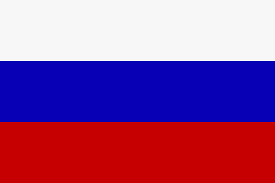 100 €
Saturation
Maturity
Growth
Introduction
300
400
Car park density per 1.000 Inhabitants
200
100
500
Mid term Outlook 2025
Europe G5
Turkey
Russia
Africa
Market professionalisation (garages / wholesalers)
Consolidation
Digitization of sales channels
Influence of intermediates
New competition between  OES and IAM
Influence factors
Macroeconomic issues
Changing the mobility behaviours
New drive technologies
Predictive maintenance
New Business Models
6.00 h
3.00 h
12.00 h
9.00 h
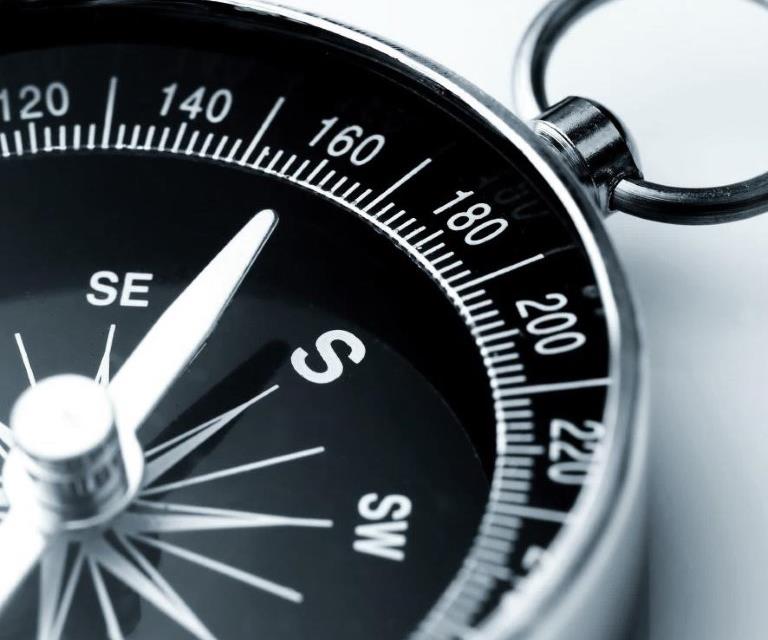 Thank you
Zoran Nikolic
TechnologieParkFriedrich-Ebert-Strasse 75D 51429 Bergisch Gladbach
Germany 
Tel.: +49 (2204) 8425-36Fax: +49 (2204) 8425-39zoran.nikolic@wolk-aftersales.dehttp://www.wolk-aftersales.com